Was können NGOs  
für den Klimaschutz tun?
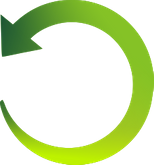 Agnieszka Sadowska-Kończal

Polskie	Stowarzyszenie	Zero	Waste (Polnischer Verein Zero Waste)
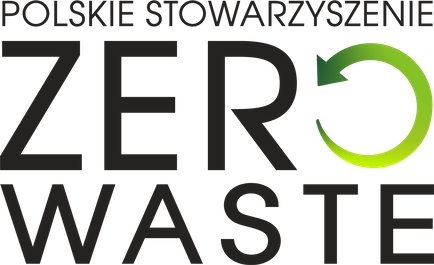 Polskie	Stowarzyszenie	Zero	Waste
ist seit März 2017 tätig,
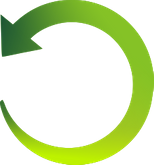 es ist die einzige Nichtregierungsorganisation in Polen, 
deren Aktivitäten sich  
auf Abfallvermeidung konzentrieren.
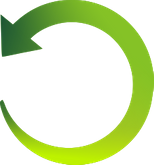 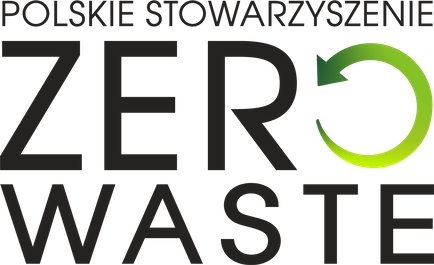 Strategie für den richtigen Umgang mit Abfall
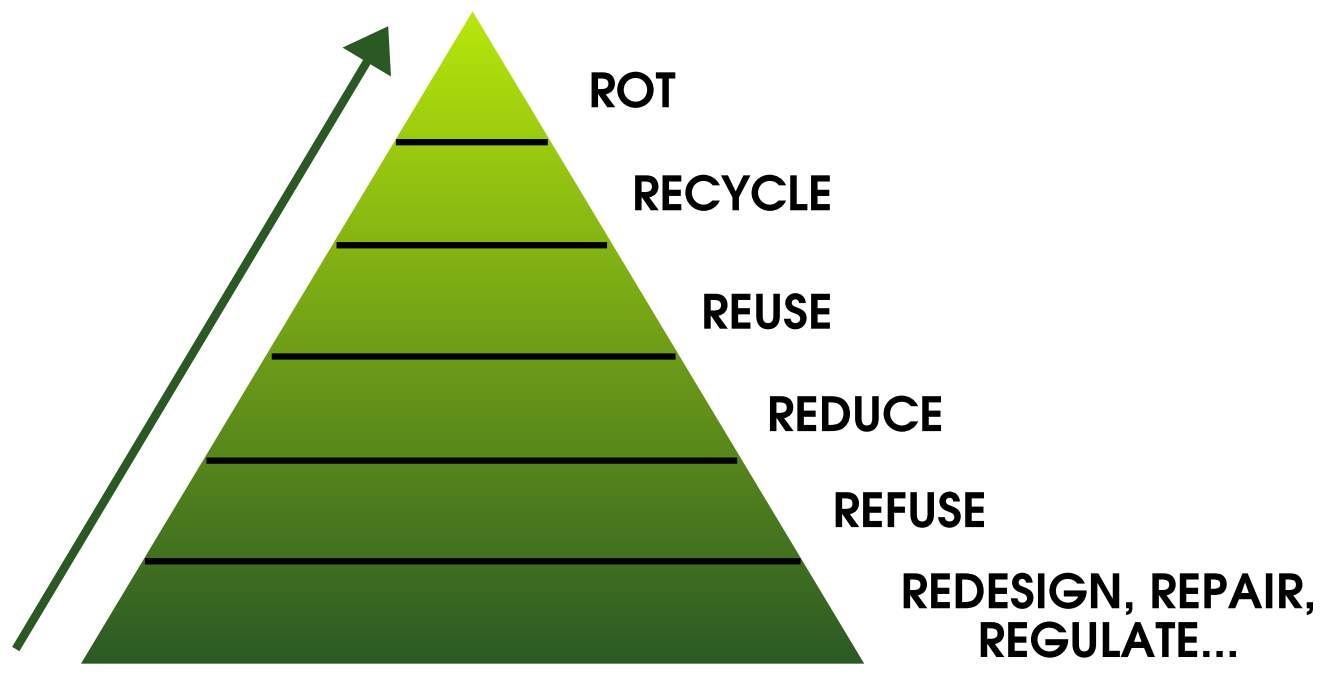 BILDUNG
SELBSTVERWALTUNG
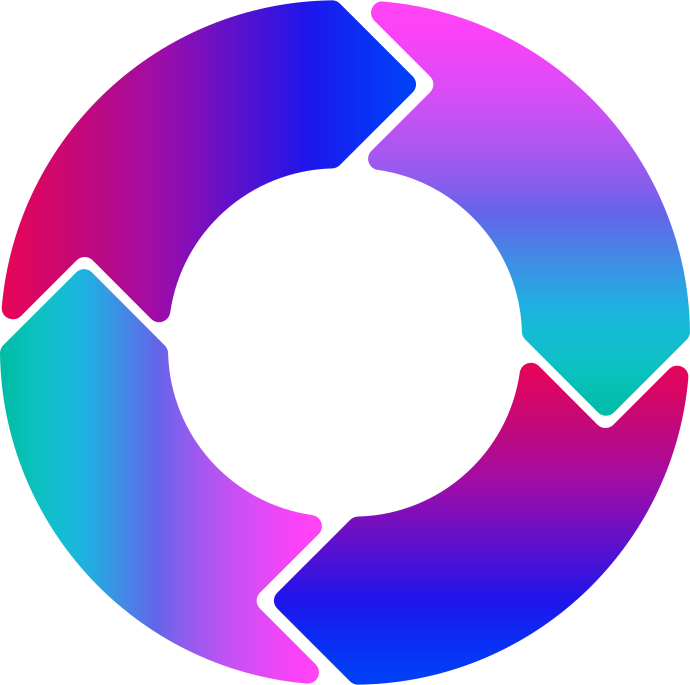 RECHT
BUSINESS
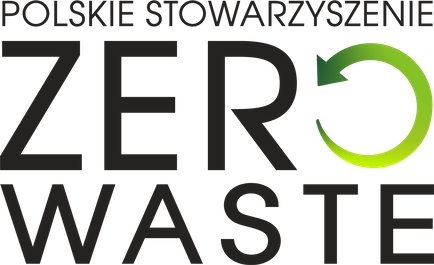 BILDUNG
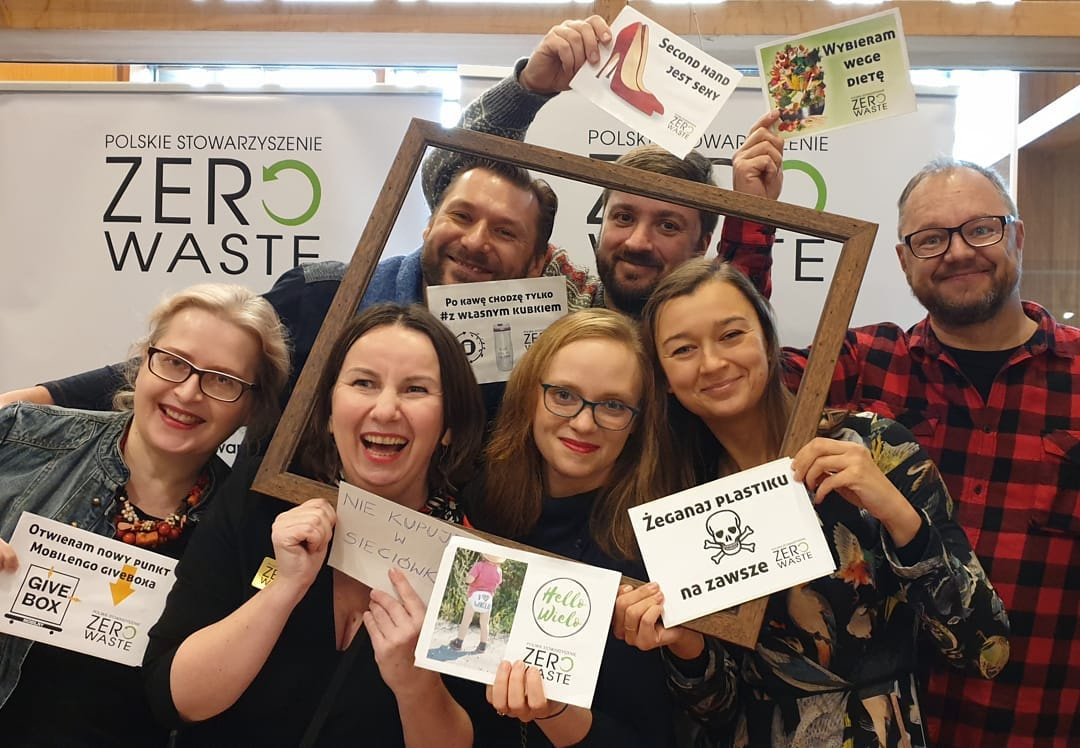 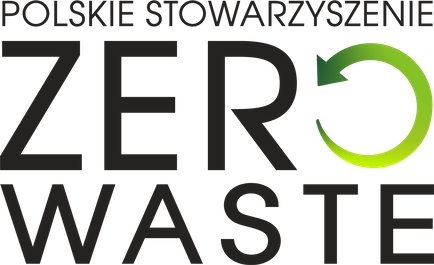 SELBSTVERWALTUNG
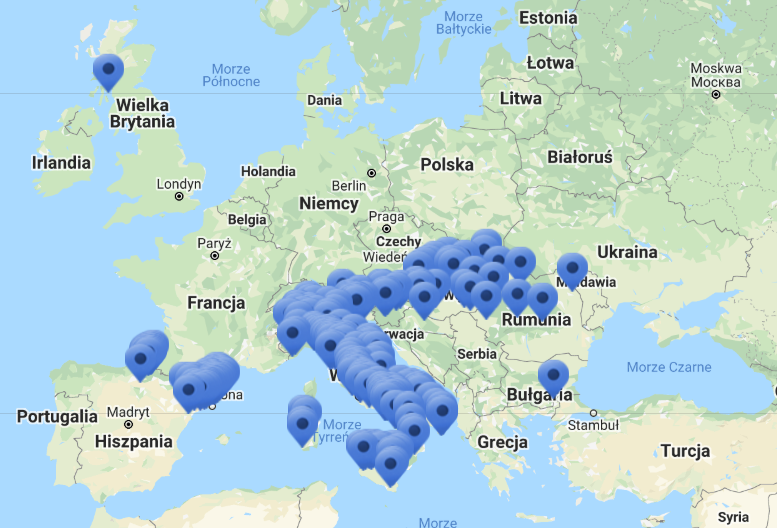 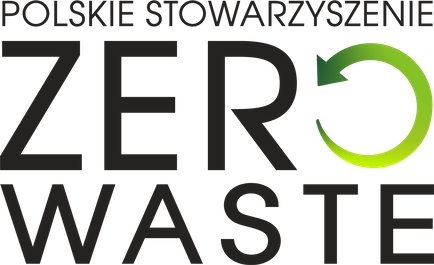 BUSINESS
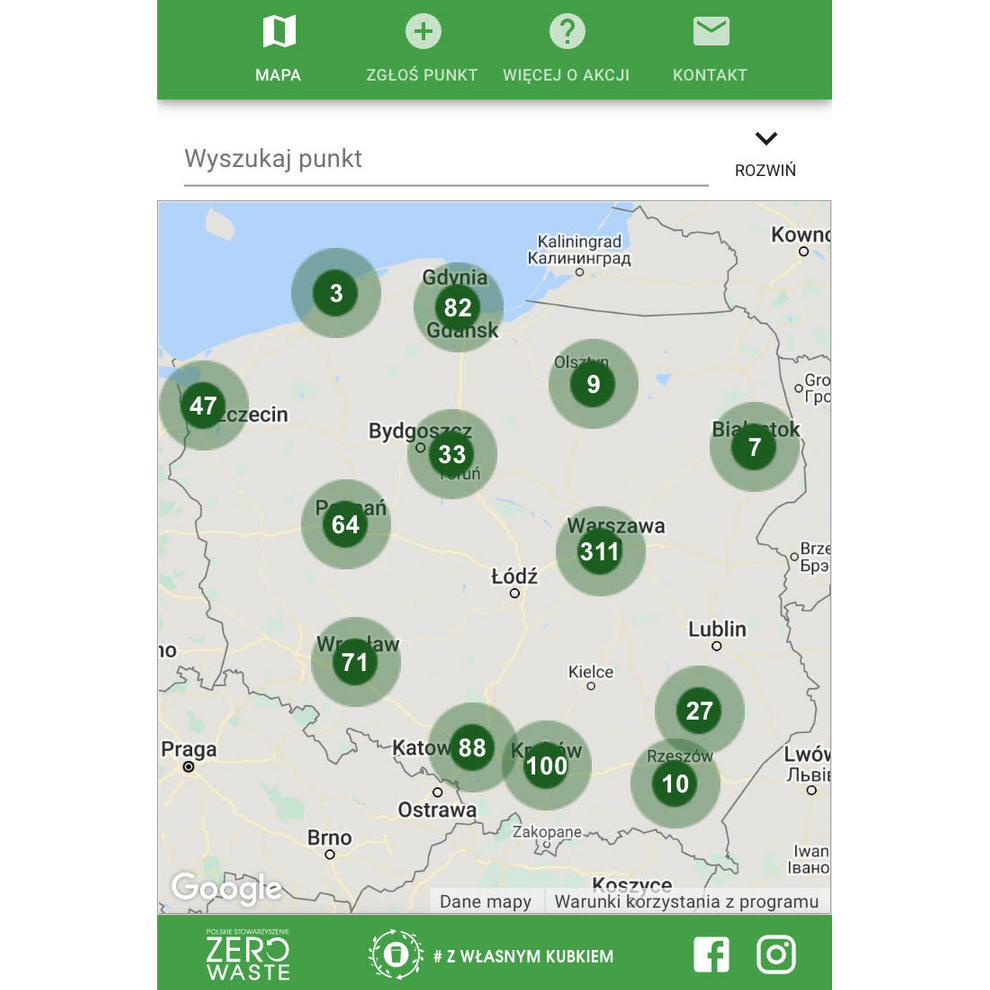 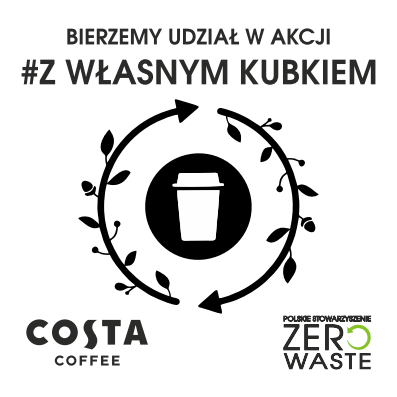 RECHT
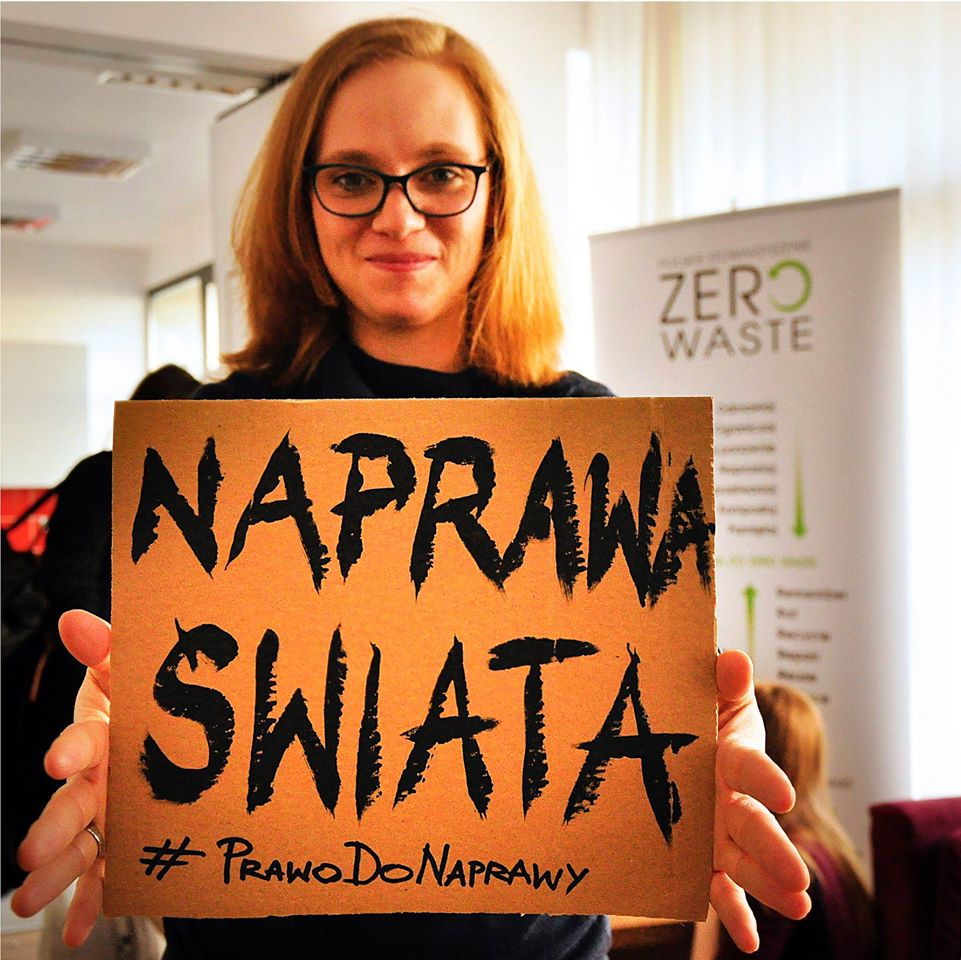 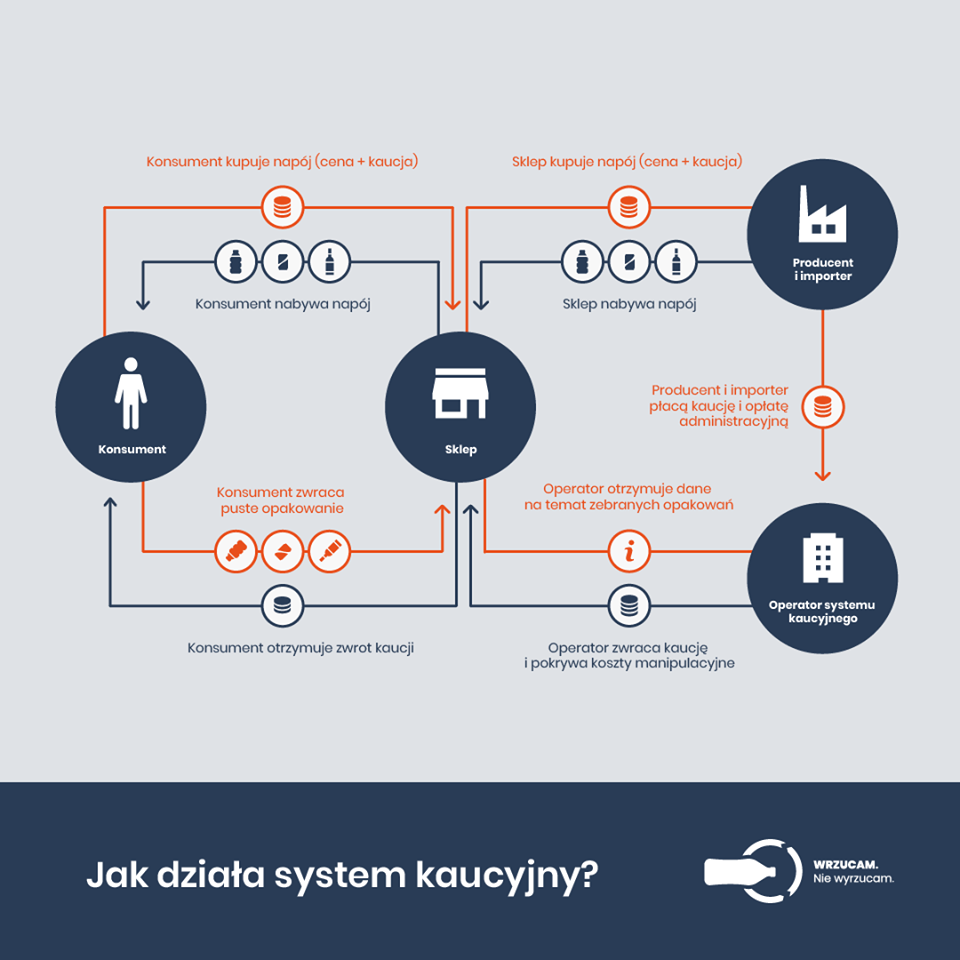 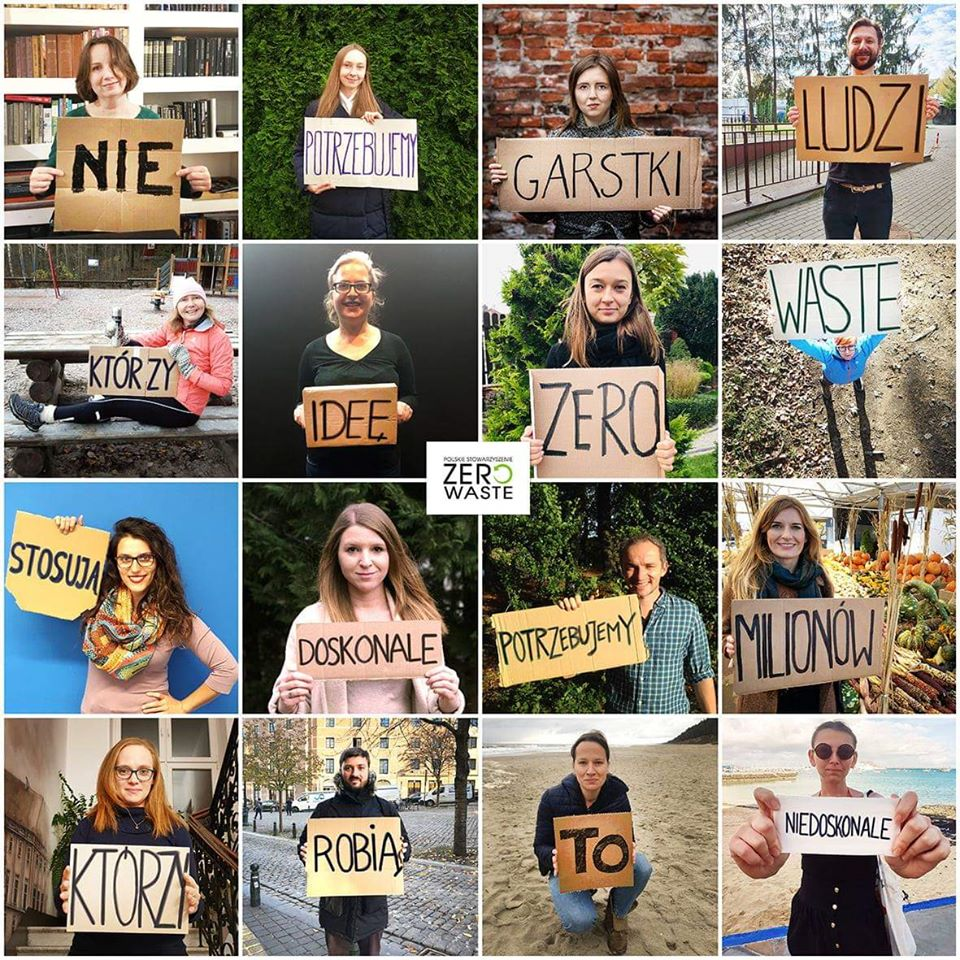 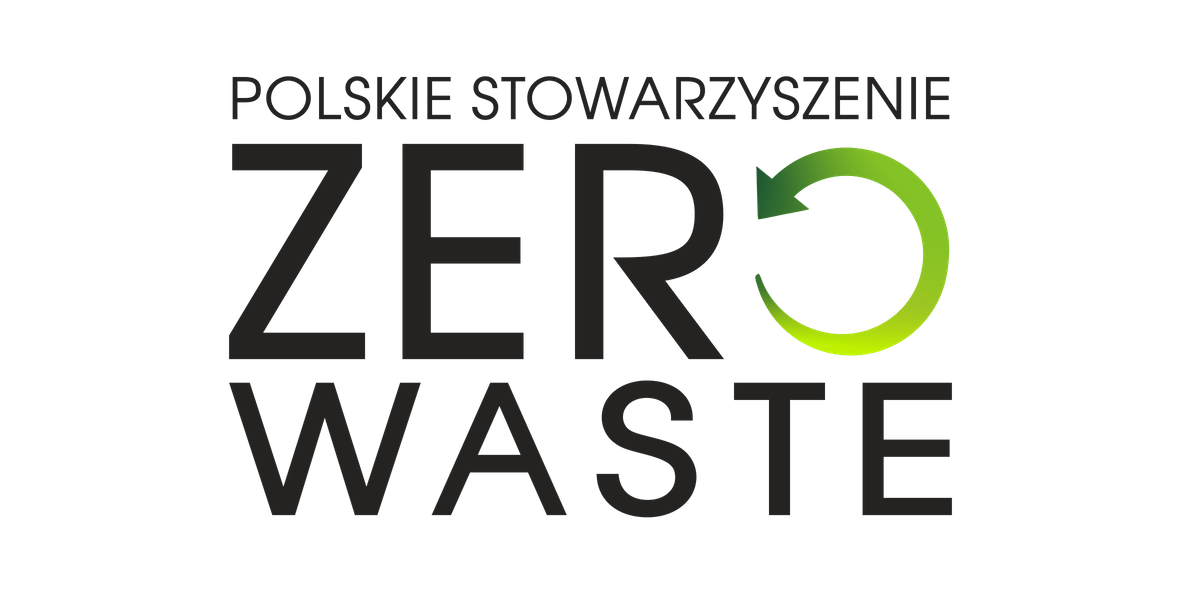 kontakt@zero-waste.pl
agnieszka.sadowska-konczal@zero-waste.pl

http://zero-waste.pl